Joulu
XXX mkn                                                                                                                                 vuosikellopohja 2025
Vapaaehtoisten päivä 5.12..
Pyhäinpäivä
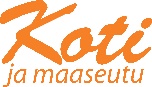 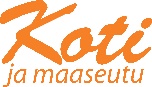 Vuosikokous
26.11
10.1.
Kekriviikot  42-44
5.12.
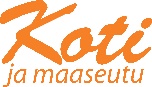 Minna Canthin päivä ja
tasa-arvon päivä 19.3.
TAMMIKUU
28.2.
JOULUKUU
HELMIKUU
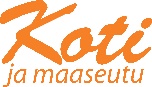 Miina Sillanpään päivä, kansalaisvaikuttamisen päivä, järjestöjen päivä 1.10.
MARRASKUU
LOKAKUU
10.10.
MAALISIKUU
SYYSKUU
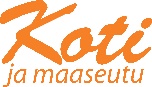 HUHTIKUU
TOUKOKUU
ELOKUU
11.4.
HEINÄKUU
Suomalaisen ruoan päivä 4.9.
KESÄKUU
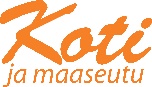 Pääsiäinen
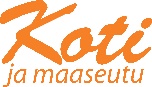 1.8.
6.6.
Vappu
Impin päivä 11.6.
Äitienpäivä
Juhannus
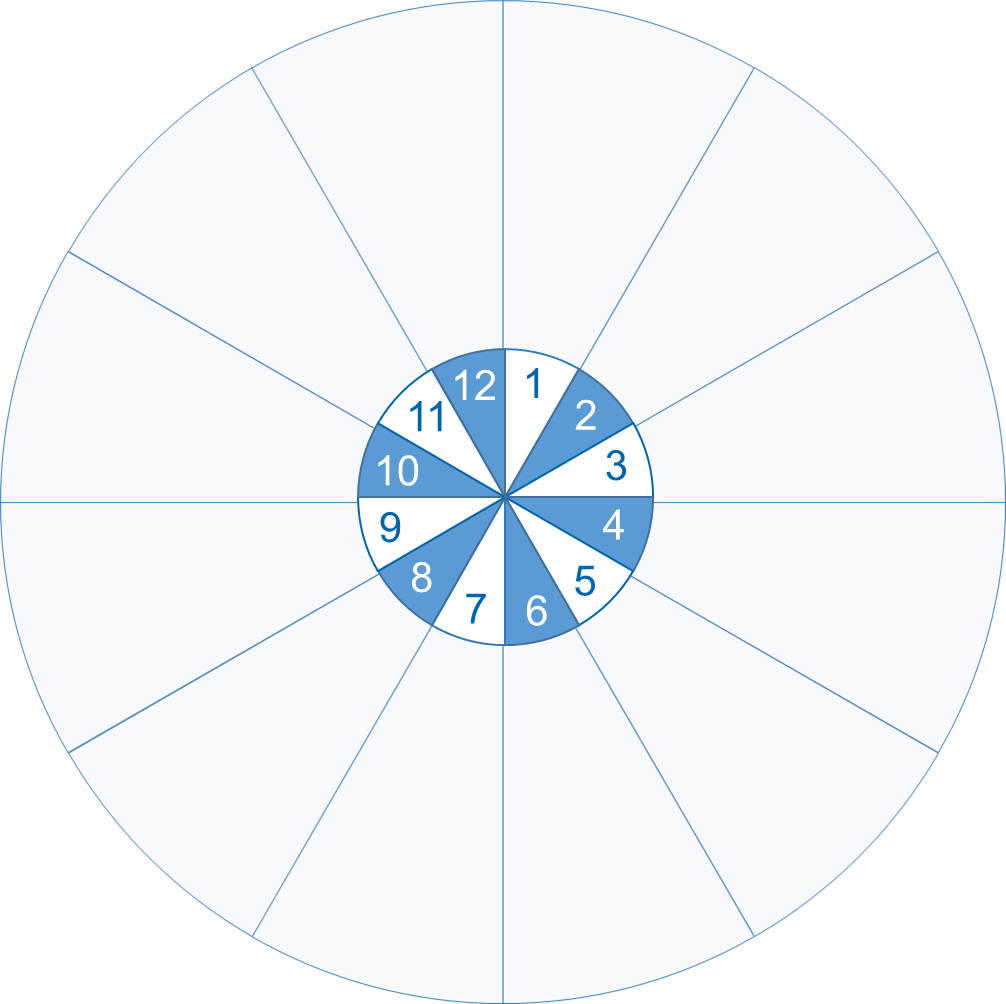 Tammikuu
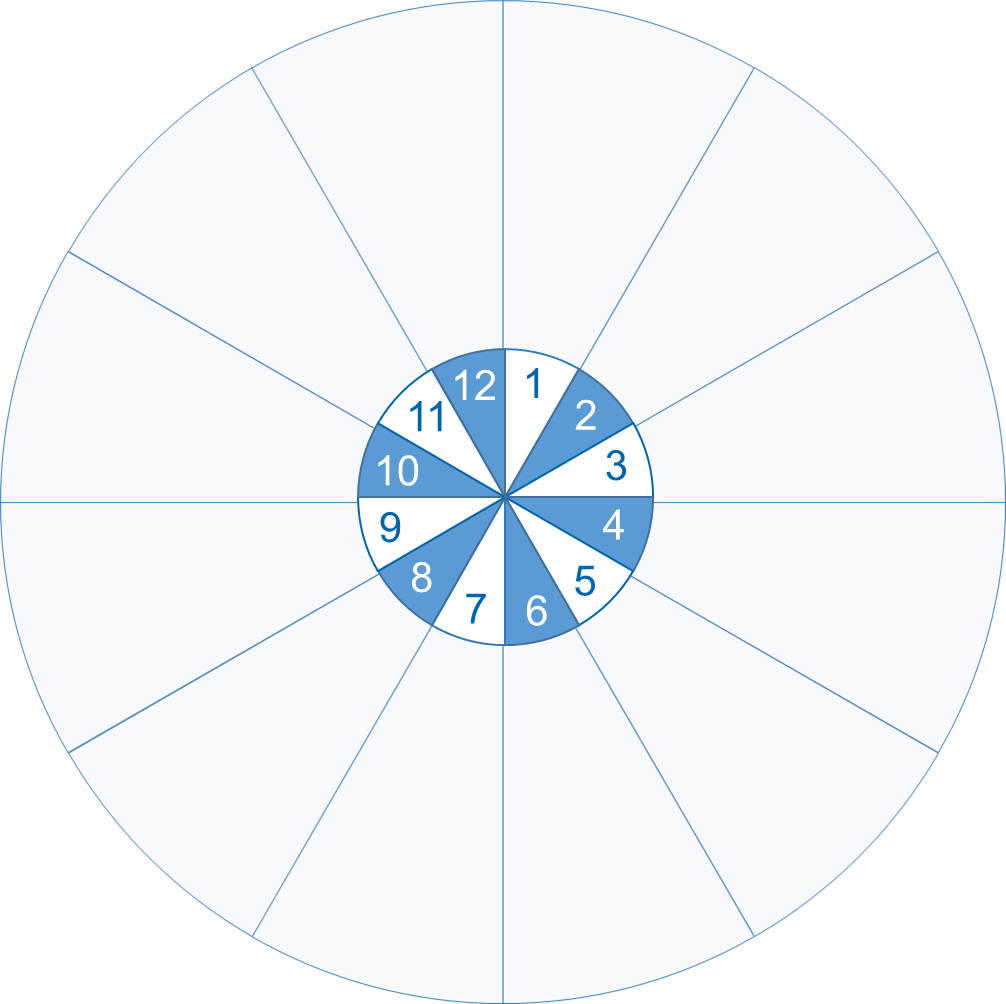 Helmikuu
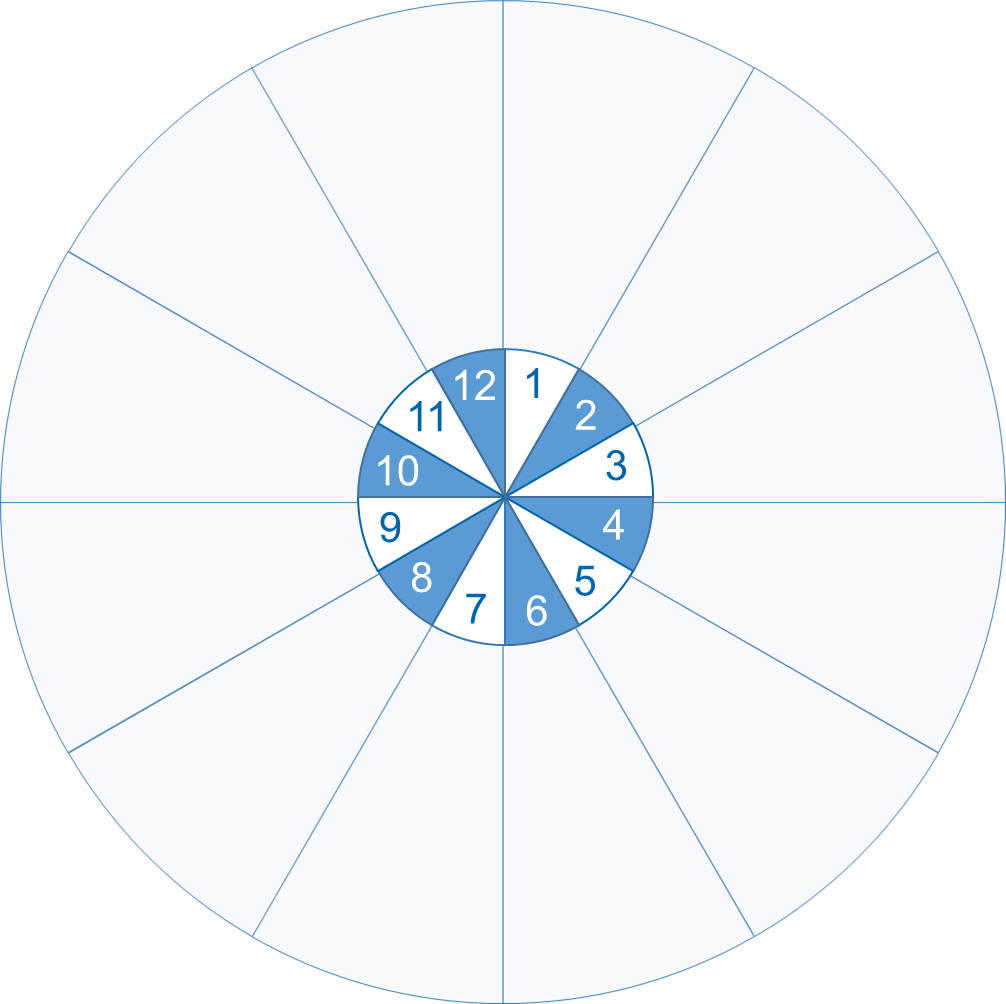 Maaliskuu
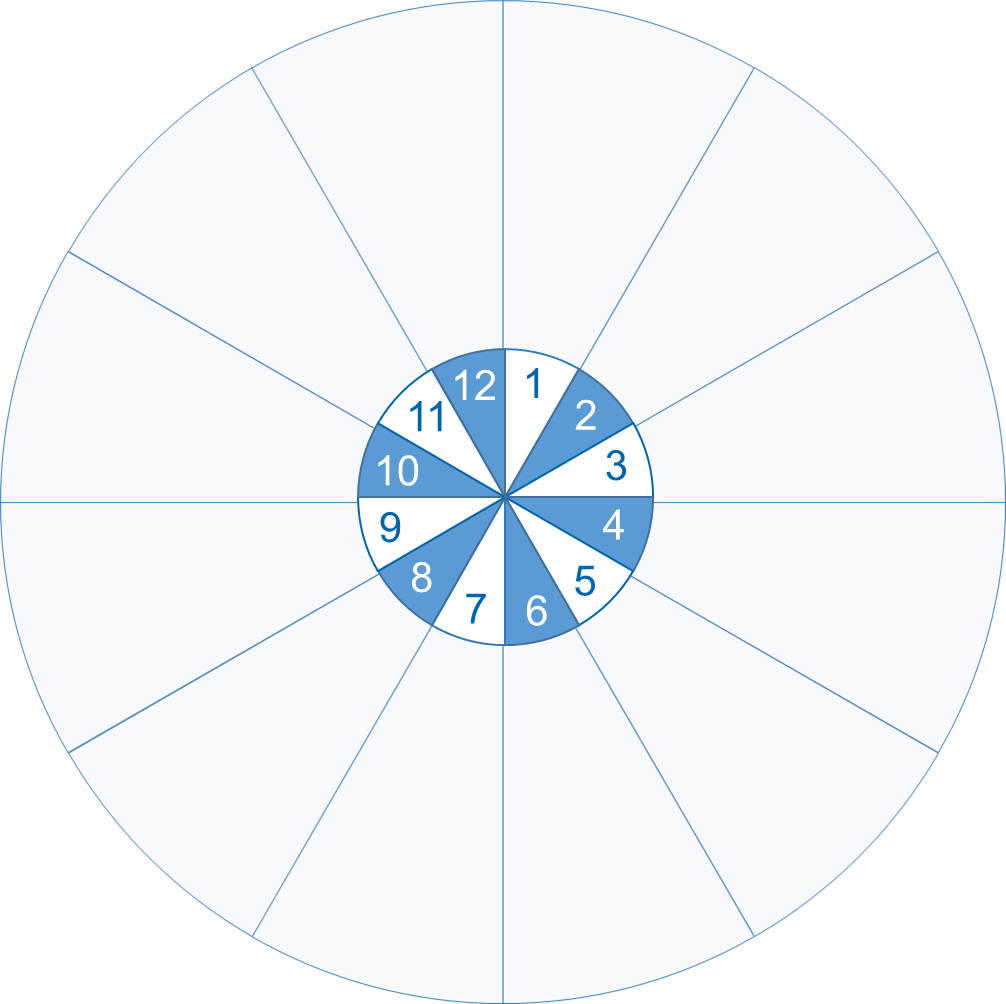 Huhtikuu
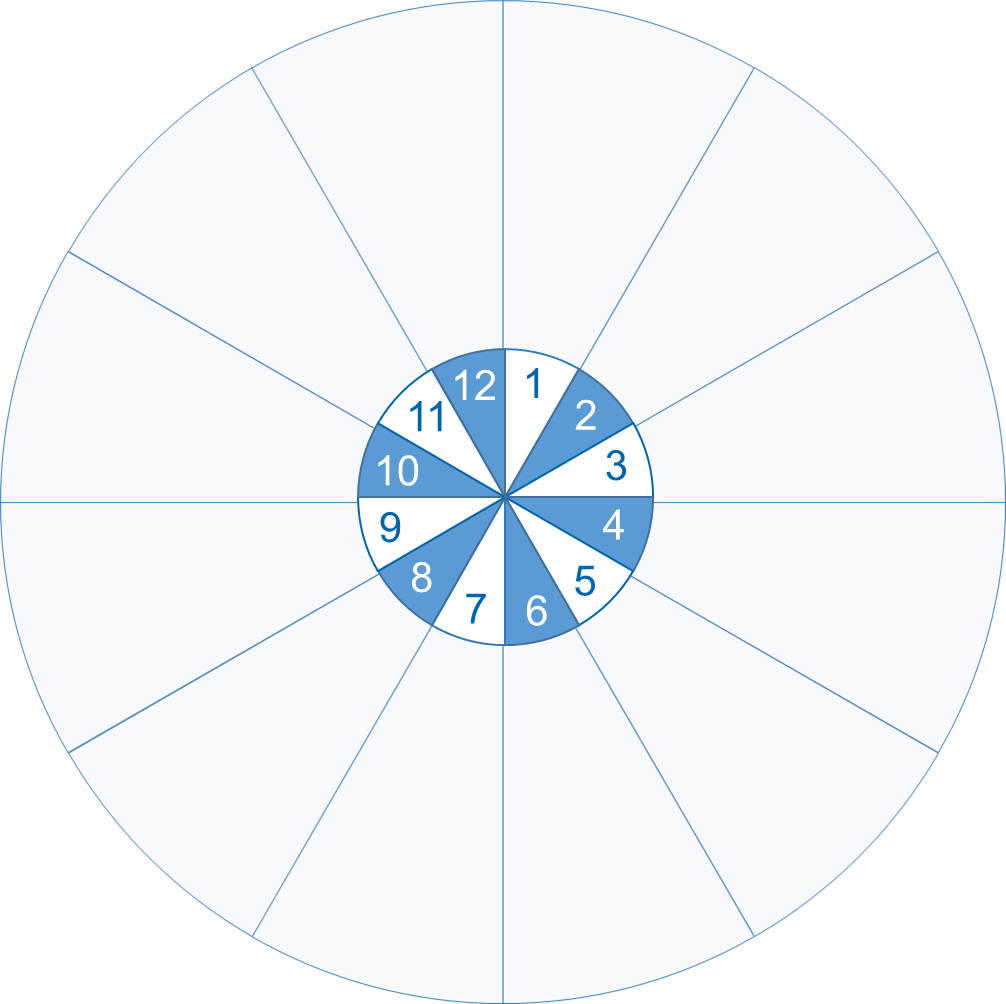 Toukokuu
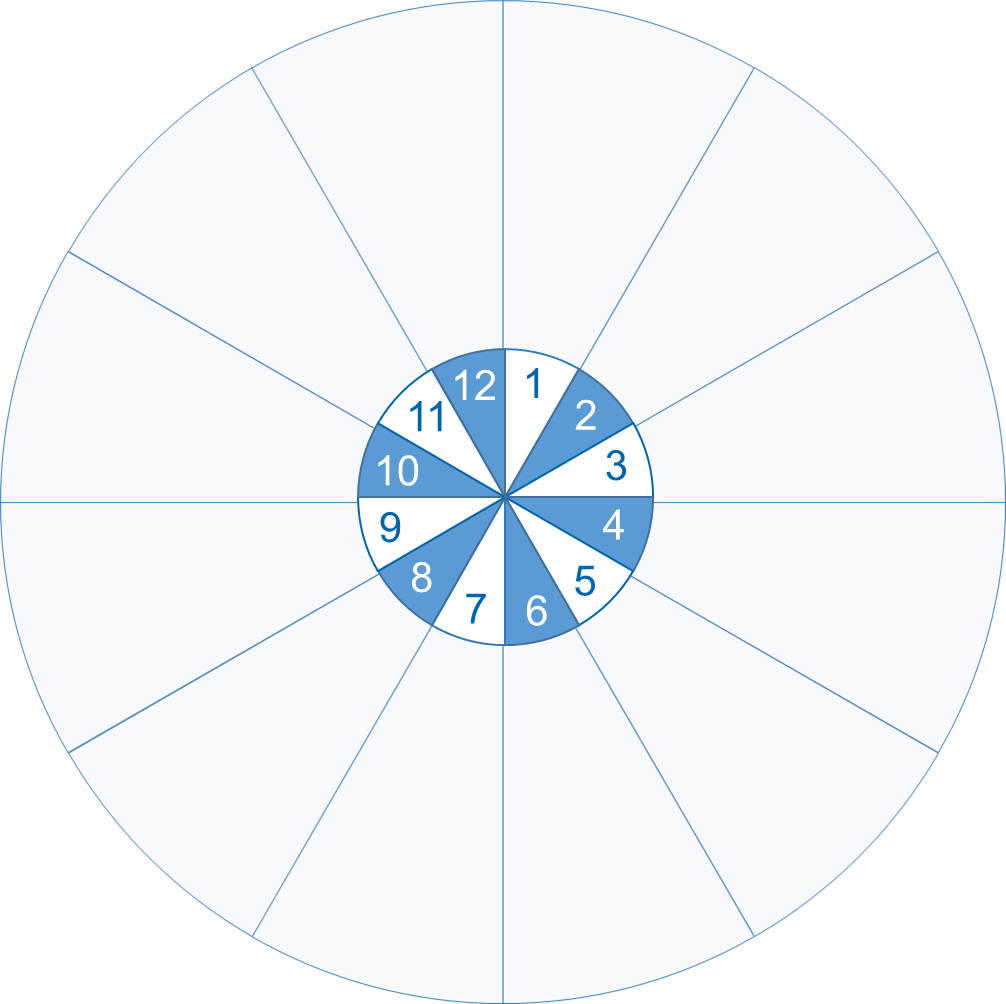 Kesäkuu
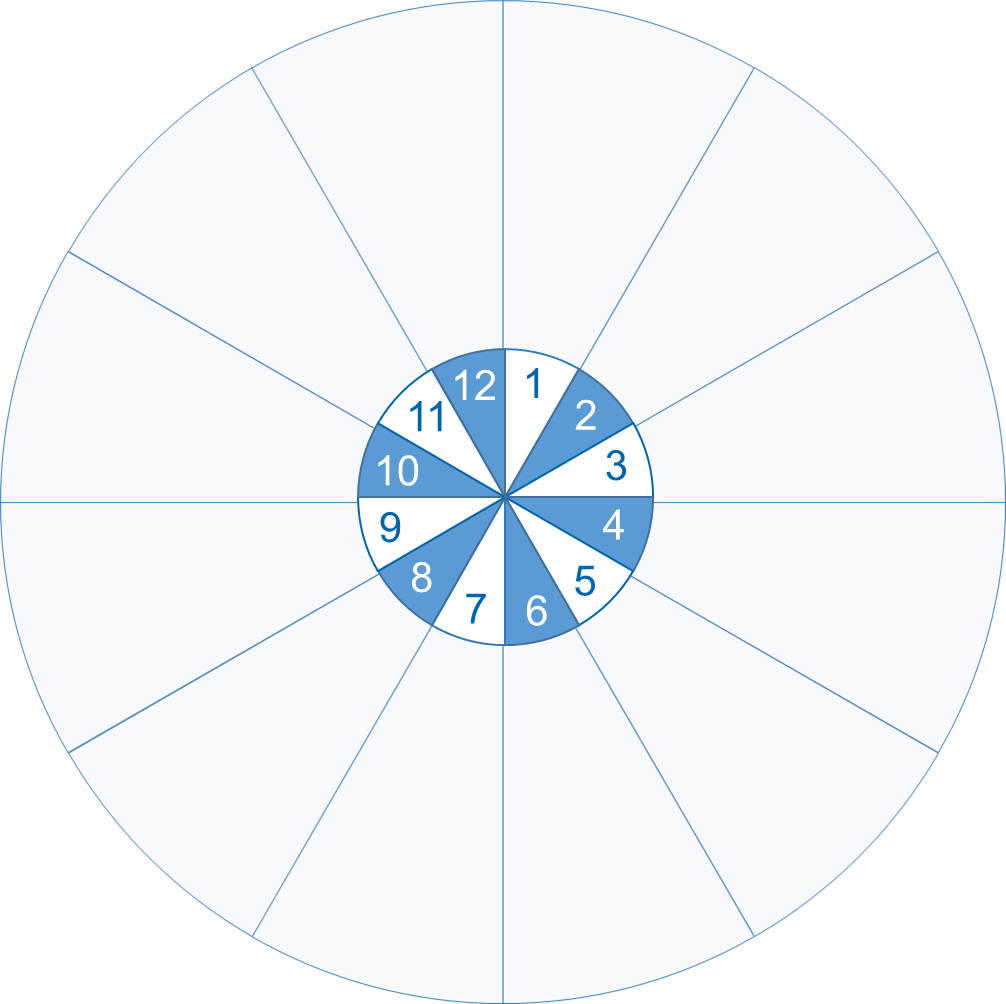 Heinäkuu
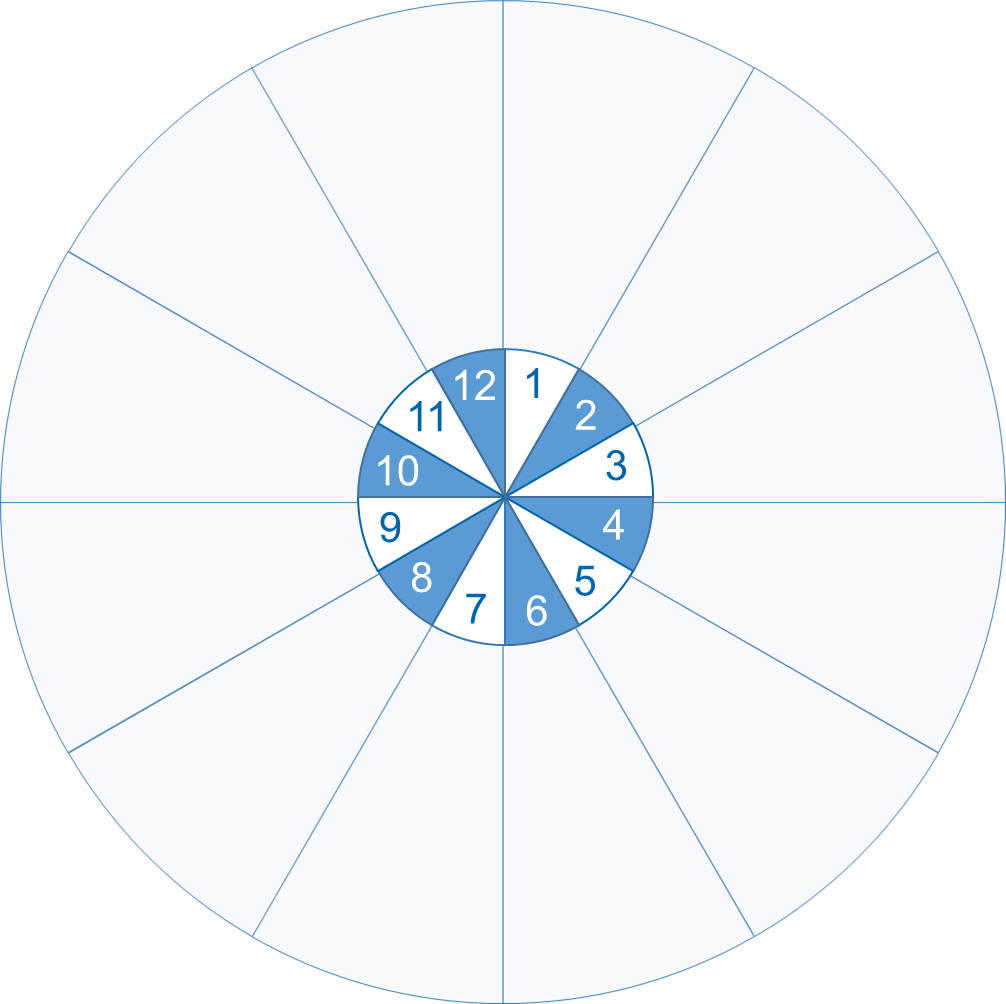 Elokuu
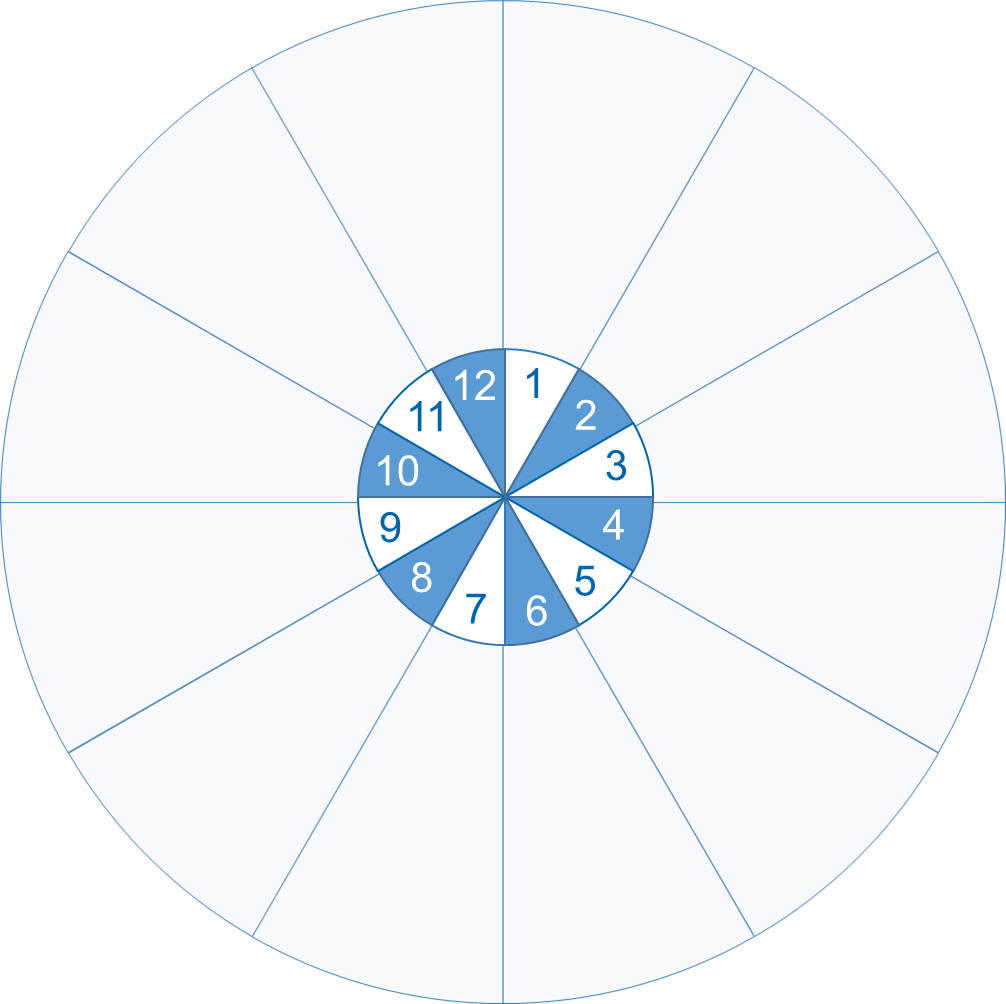 Syyskuu
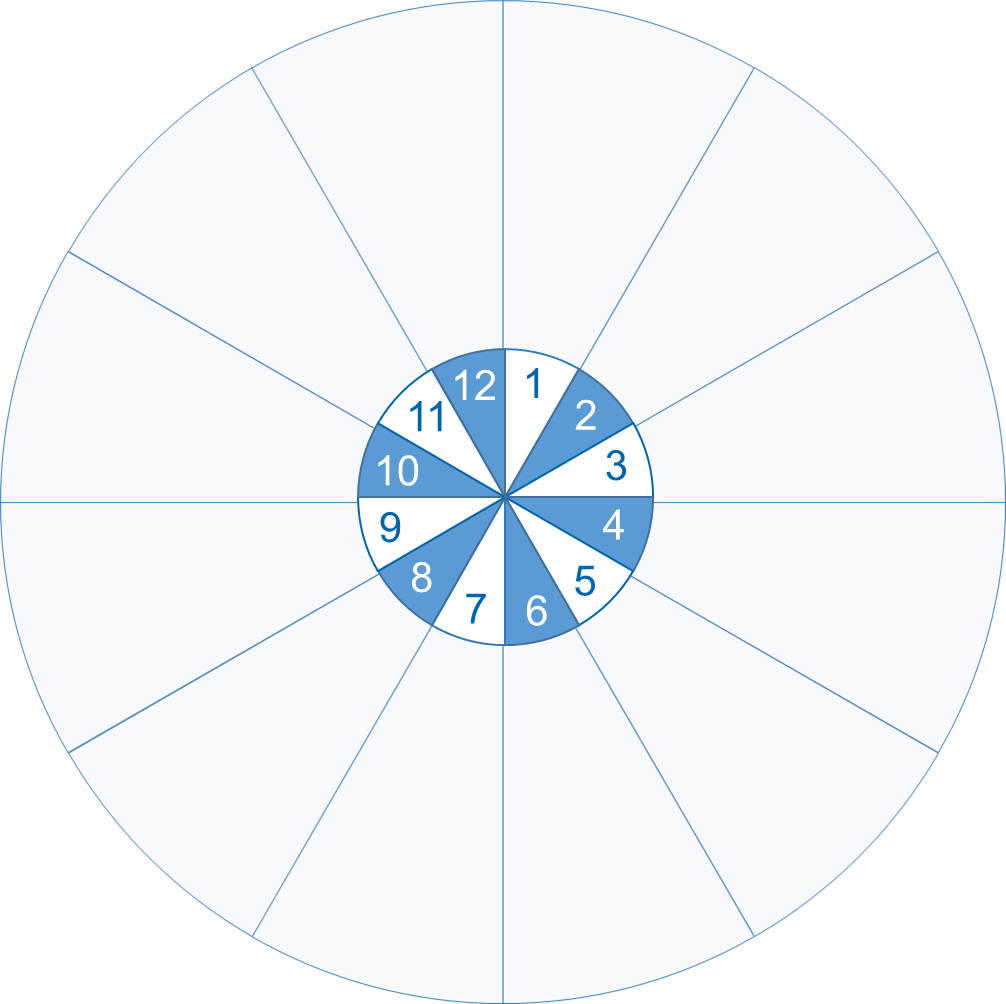 Lokakuu
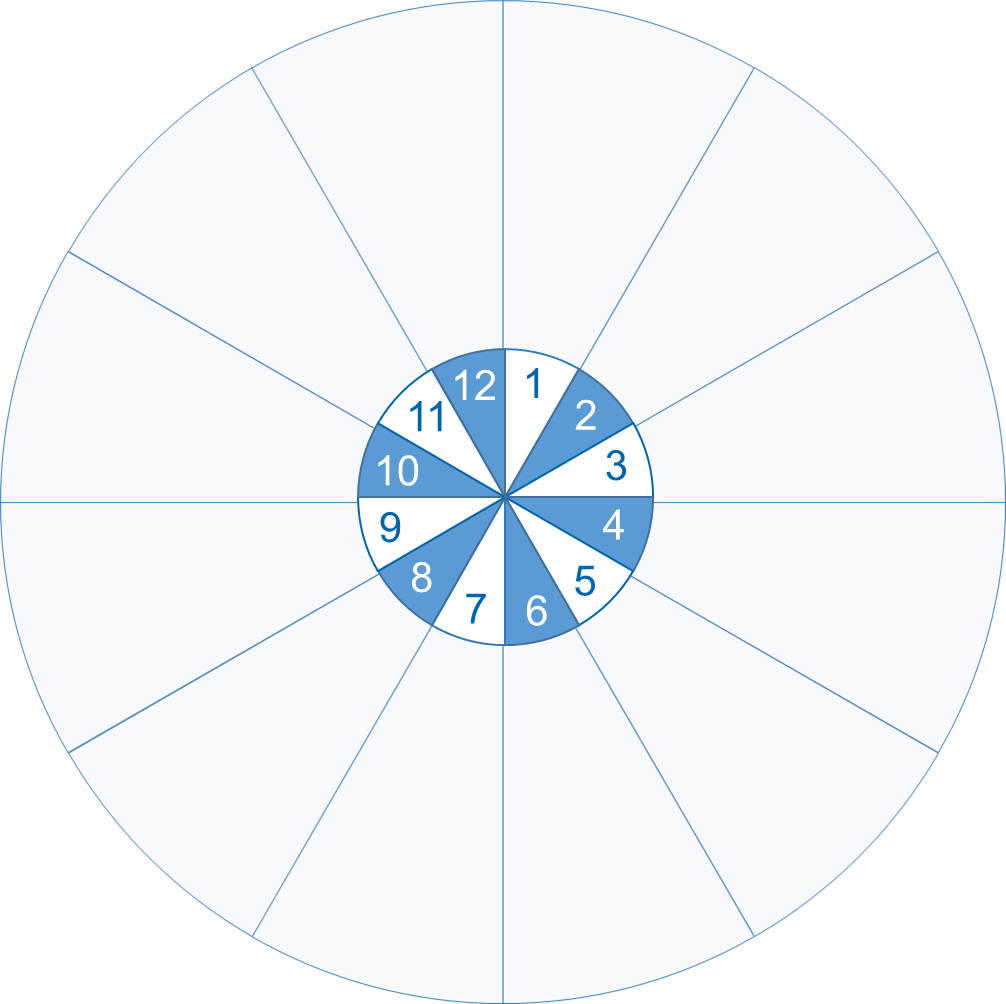 Marraskuu
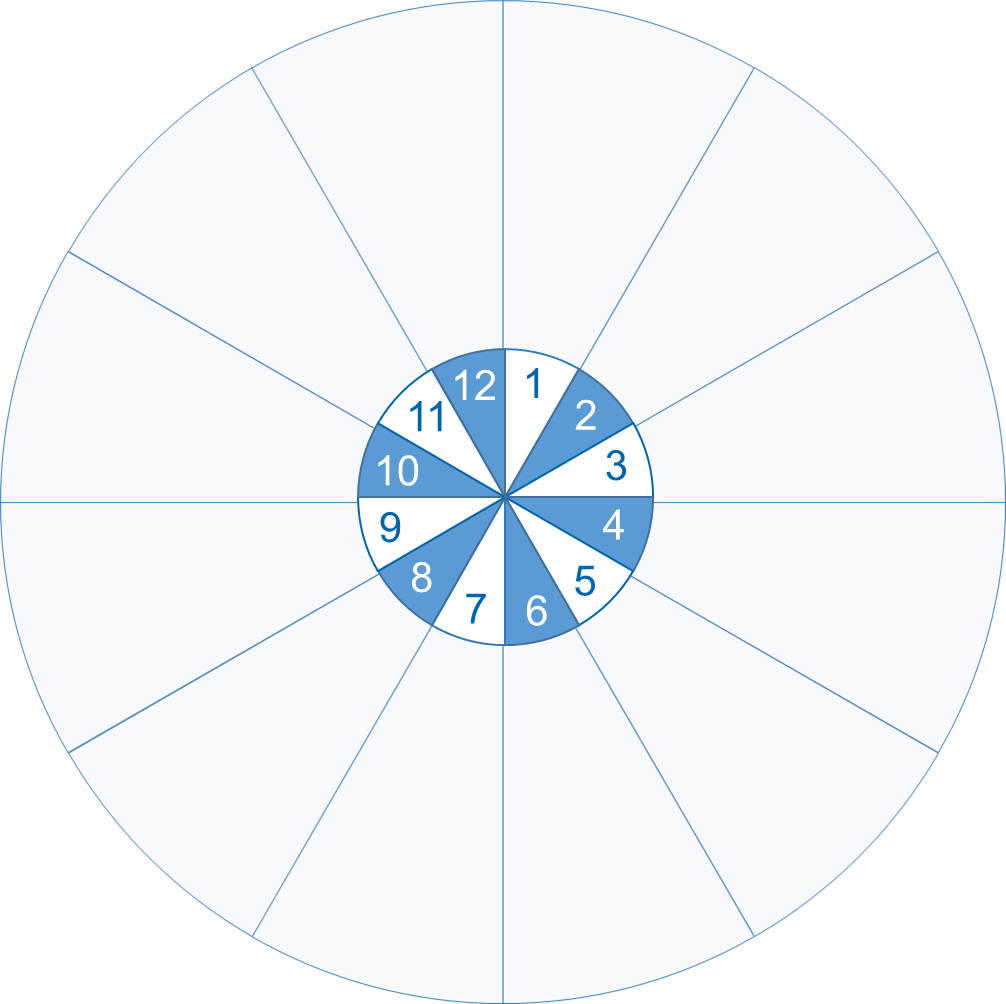 Joulukuu